Cardiac Poisons
By
Dr Romana
These include 
Digitalis
Oleander
Aconite
Nicotine
Digitalis
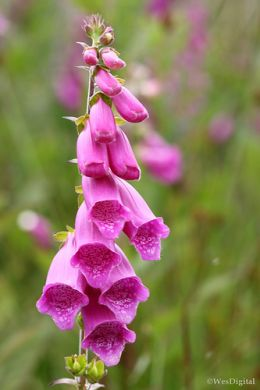 Also called digitalis      purpurea and foxglove
   Roots,leaves and seeds contain glycosides.
   Glycosides include  digitoxin,digitalin,
  digitalein and digitonin
S/S:
Cumulative action
GIT:nausea,vomiting,abd pain,diarhea
Depression,headache,convulsions
Heart:bradycardia,heart block,extra
   systoles,fibrillation,faintness 
Respiration:slow and sighings
Treatment:
Stomach wash-tannic acid
Atropine 0.6mg-bradycardia
Potassium salts-extrasystoles
Novocaine/propranolol-arrythmias
EDTA
Aconite
Mithazahar,Mithabish,
  Monks hood,
All parts are poisonous esp roots
Freshly cut root is   white,later pink,
Aconite root is   confused with horse    radish.
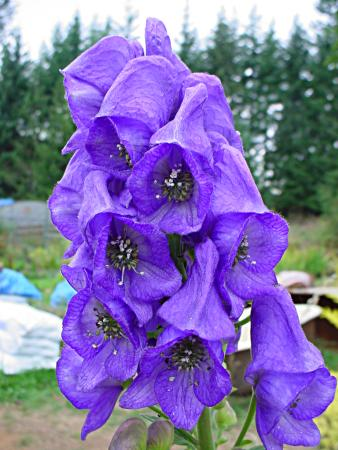 Aconite root may be confused with horse radish.Cut surface of aconite is white at first and pink later. HR remains white.
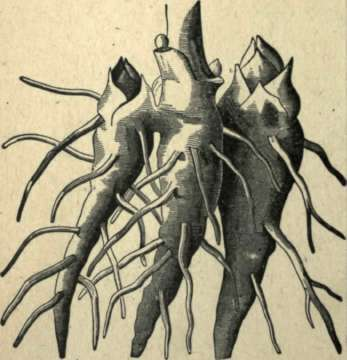 Active Principle: alkaloid aconitine
Action:stimulates sensory nerves
   (tingling),paralyses of sensory nerve
   terminals(numbness)
   Similar effects on motor nerves
    and centers of medulla and S.cord
S/S:
Tingling/numbness is a characteristic
  symptom of aconite poisoning
Nausea,vomiting
Muscular weakness,slow/weak resp
Slow,weak and irregular pulse
Pupils contract and dilate(hippus) in 
   early stage,later become dilated
Treatment:
   Stomach wash
   Atropine 1mg
   Novocaine 0.1%
   Artificial resp/ oxygen
Acetic acid and rectified spirit in 
   ratio of 1:2 is used to preserve
   the vomit(acidified spirit).Alkali in
   wood ash meant to preserve vomit
   may destroy aconite.
Oleander
Two varieties
Nerium odorum(white)
Cerbera thevetia(yellow)
Nerium odorum
White oleander,Kaner
Active principle:Nerin consisting of
   three glycosides,neriodorin,                
     neriodorein and karabin.
   .
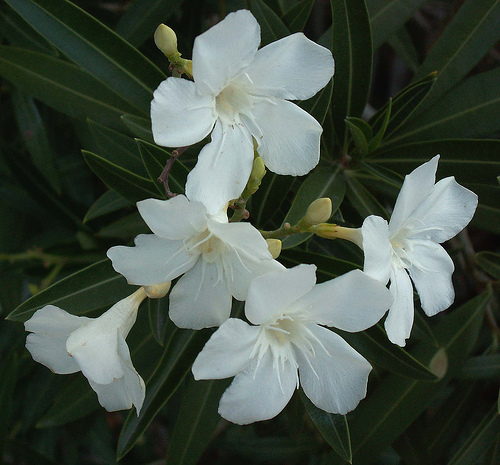 S/S:
Vomiting,pain abdo,restlessness
Slow pulse,hurried resp
Muscular twitching of extremities
   deepen into tetanic spasm
Difficulties in swallowing,lock jaw 
 Drowsiness,coma and death
Treatment:
 PM: resists heat(burnt remains)
    Other poison which resists heat
    is …………
Cerbera thevetia
Active principle:three glycosides
   thevetin,thevotoxin,
   cerberin.          
S/S:
  burning sensation in mouth,tingling of tongue,
  dryness of throat, 
diarrhoea,headache,                 dizziness,coma, death.
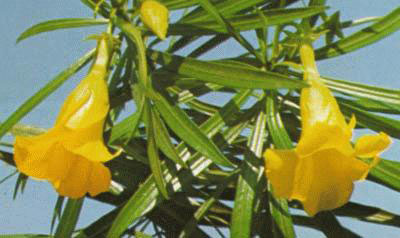 Treatment:molar soln of sodium 
   lactate to combat acidosis and
   5% glucose with 1.2mg of atropine,
   2ml of adrenaline 1:1000 and 2mg
   of noradrenaline(low BP) to counter-
    act heart block.
    Resists putrefaction
Nicotine(Tobacco)
Active Principle
  All parts of the plant exp the ripe seed
  contain the alkaloid nicotine
Poisoning is caused by
   - intact or broken skin
   -inhalation
   -ingestion
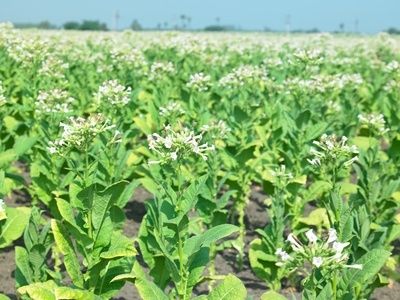 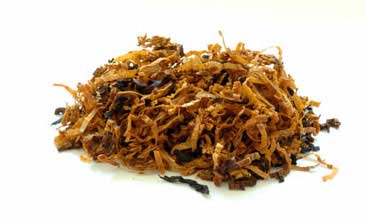 Action:
   Nicotine first stimulates,then 
   depresses and later paralyses
   autonomic ganglia.
S/S:
  -Nausea,vomiting,burning in mouth,
  throat and stomach.
  -Chronic cough,laryngitis,pharyngitis,
  and bronchitis(chew)
  -Dermatitis(handle)
  -Stains on teeth,bad breath,blindness,
-Chest pain,cardiac arrythmias
  -Cancer of mouth,tongue,throat,lungs
  -Non-thrombocytopenic purpura
   (mentholated cigarettes)
Treatment:
  Skin:
  Stomach wash:
  Purgative:
  Supportive            
     Imp:  addiction,
              psychological dependence.